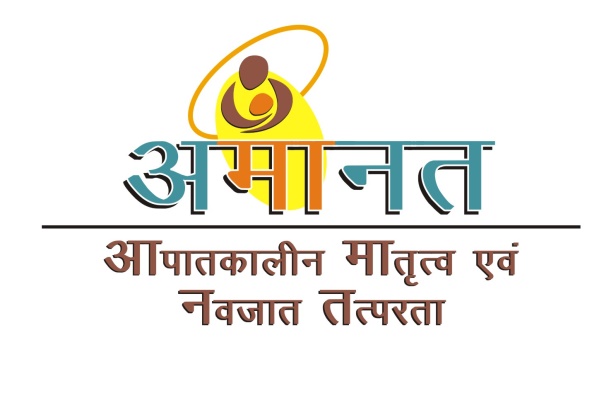 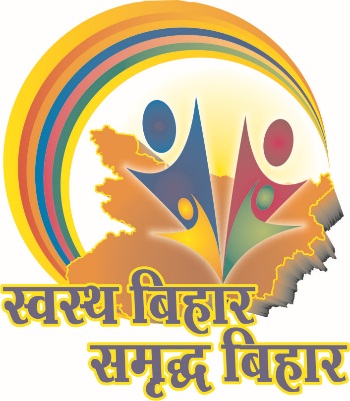 Innovations in Bihar
AMANAT (Mobile Nurse Mentoring)
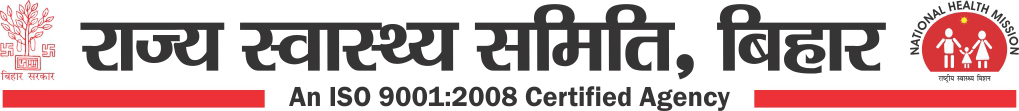 Agenda
1
Need for training the nurses in the state of Bihar
2
Mobile Nurse Mentoring (MNM) Pilot and its results
3
Lesson learnt and scale up plan
2
1
Analysis of issues contributing to mortality and morbidity led to identification of skill gaps at facilities
MATERNAL MORTALITY RATE
Human Resources
Shortage of doctors and nurses at the facilities
Male doctors do not enter labor room and hence contribute very less to patient care
Misconceptions/contentions
Quality of training ???
Poor Infrastructure and Management
Poor access to facilities (1 PHC: 1.5-2 lakh population)
Poor usage of available resources
NEONATAL MORTALITY RATE
Challenges with  Patients
Gender and social inequity
Poor economical background
3
1
MNM was introduced to improve knowledge and skills of nurses to ensure  effective Emergency Obstetric & Neonatal service and Family Planning
Defines patient care in the hospital
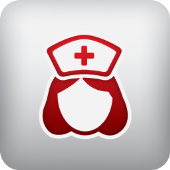 Identification, management and referral of patients
Decrease in complications caused due to mismanagement
Effective management of routine deliveries
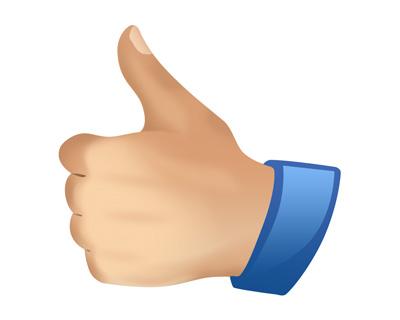 Prescribe and administer drugs
ANM/GNM
Decrease in number of post FP procedural complications
Major role in every  initiative of the government
Handling neonatal complications as per protocol
Taking proper infection control measures
Improved quality of care at the facilities – including family planning
Since nurses have such a huge impact on health outcomes, need for training of nurses was identified
4
2
Mobile Nurse Mentoring Model – On the job, on the site mentoring
Trainers
Types of training sessions
One Master Mentor (M.Sc. nurse) per 2 teams
Two Mentors (B.Sc. Nurse) / 4 facilities per District
On-site training and mentoring in labour rooms/ NBCCs/ OTs
Mini Skill Lab- Simulation trials
Use of Audio video material
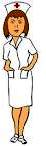 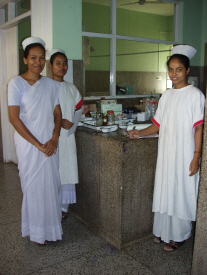 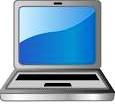 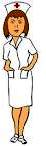 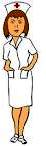 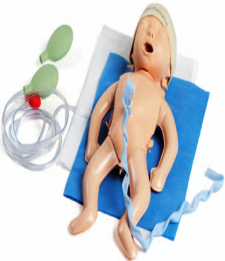 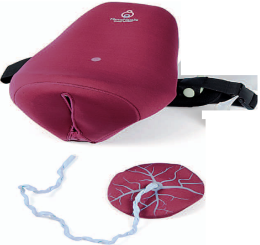 Aspects of training
Basic Nursing Procedures
Antenatal/ Intra-natal/ Postnatal care
New born Care
Early identification, management and referral of complications
Infection Control
Family Planning
Team Building, Value Sensitization
Record Keeping/documentation
5
2
Methods of mentoring
Bedside Mentoring
Simulations
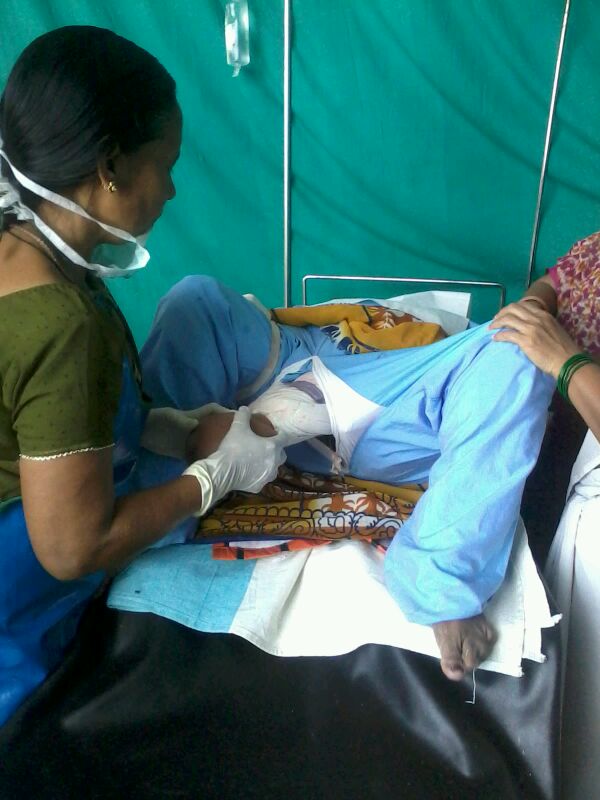 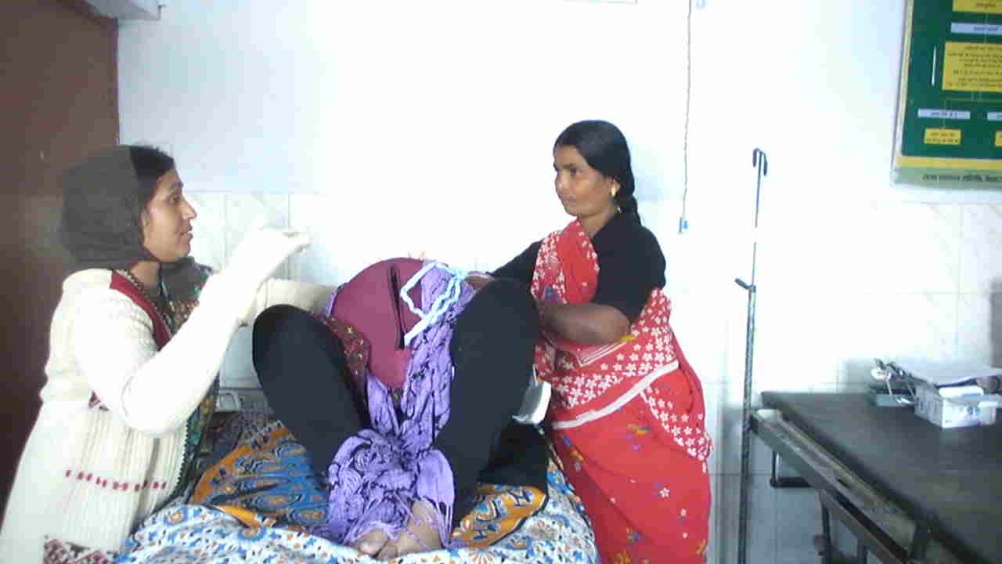 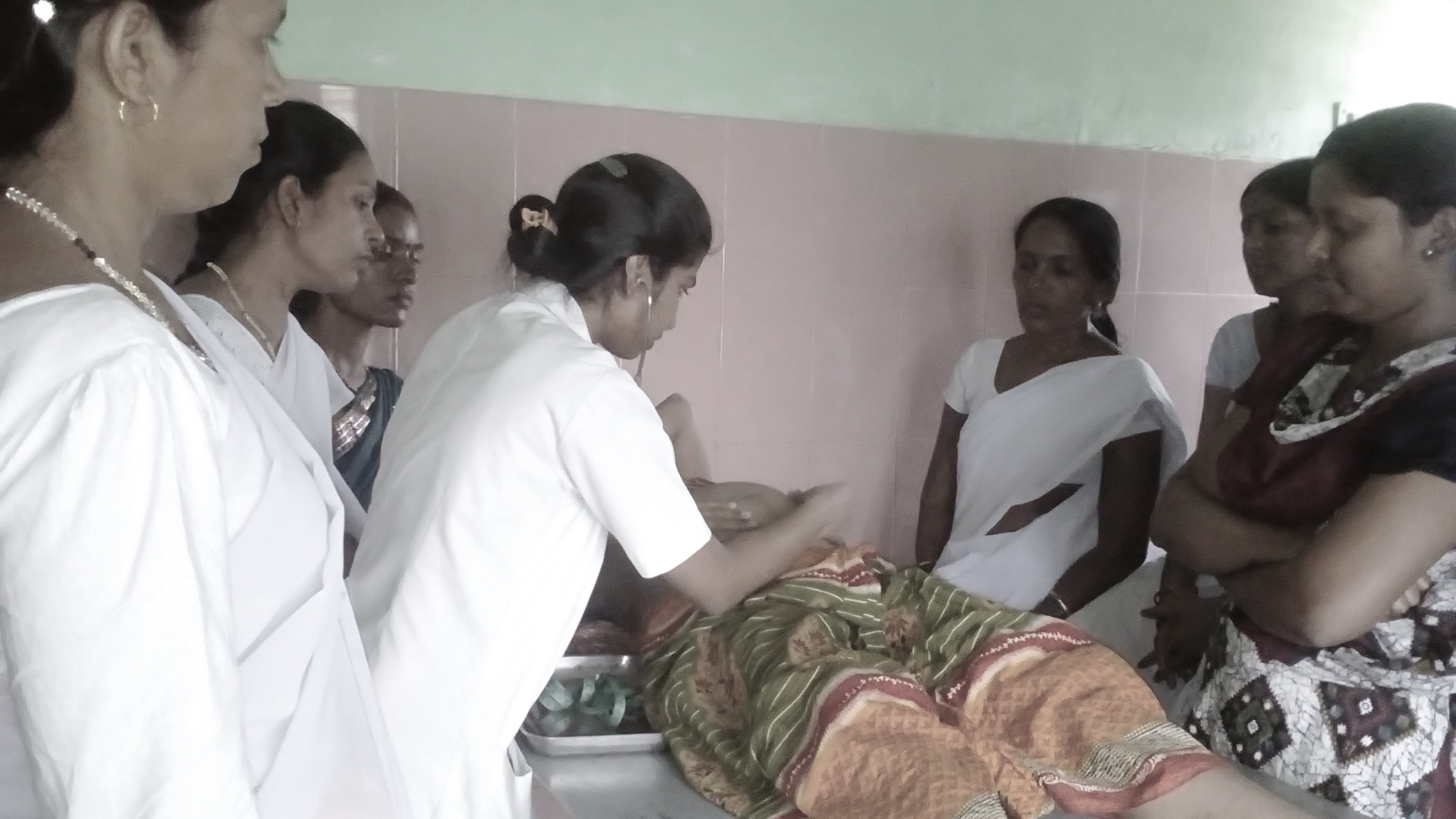 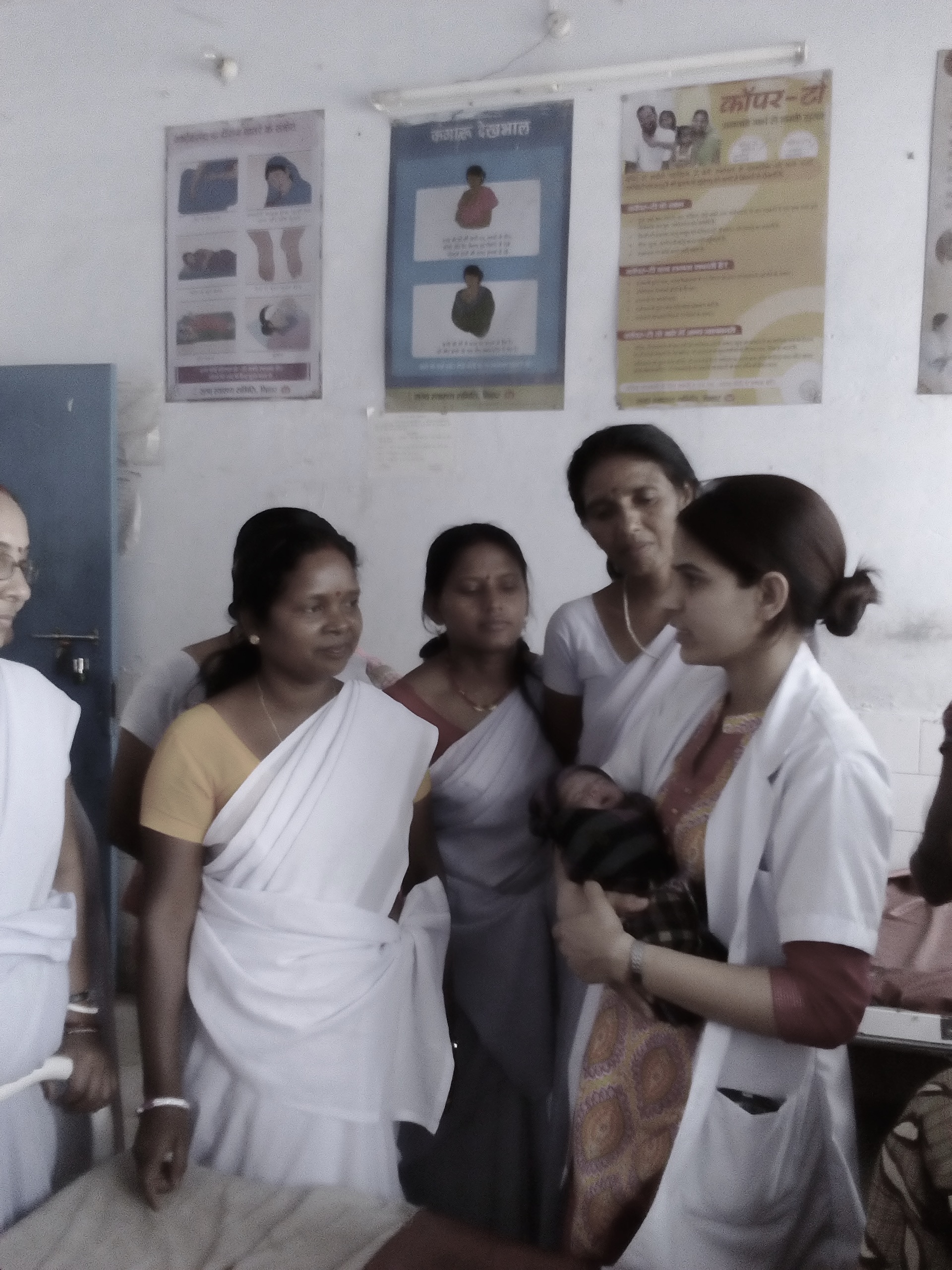 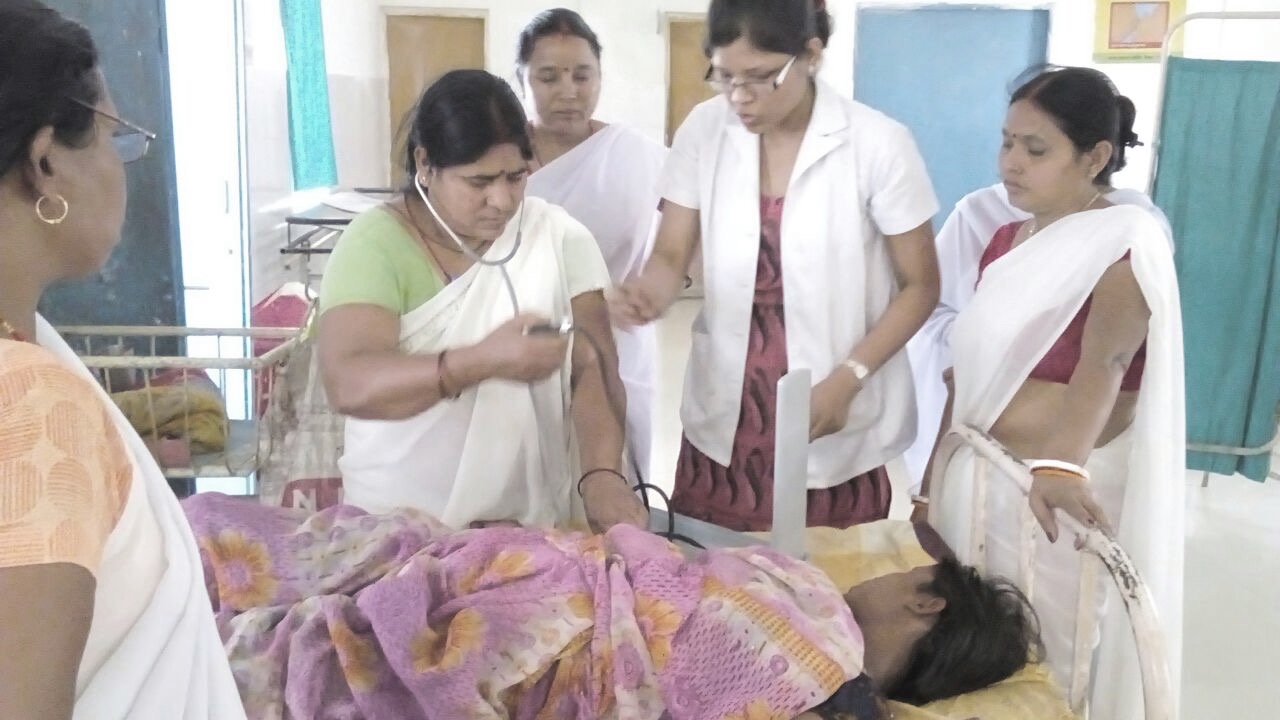 Demonstrations & Discussions
Activities
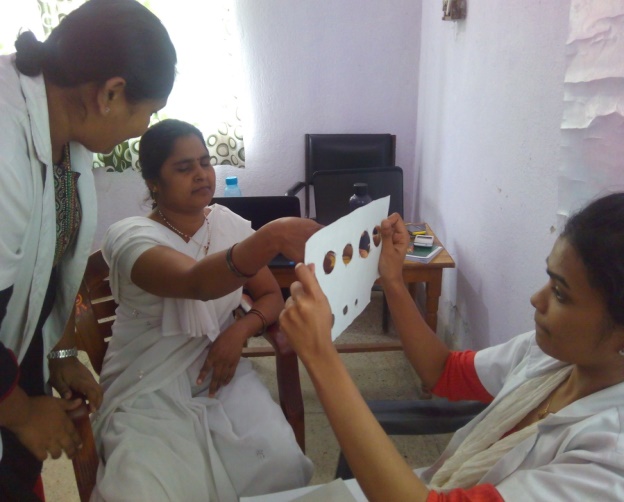 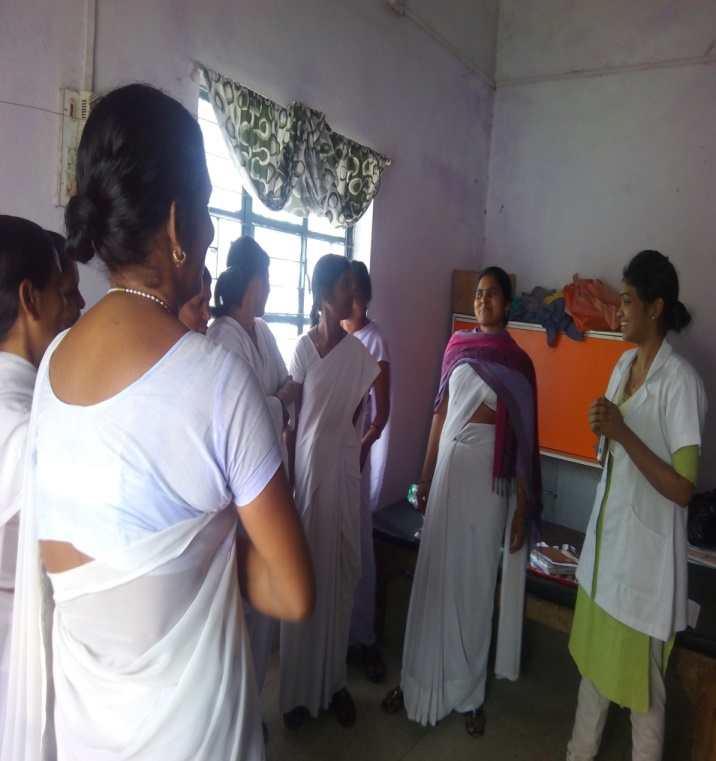 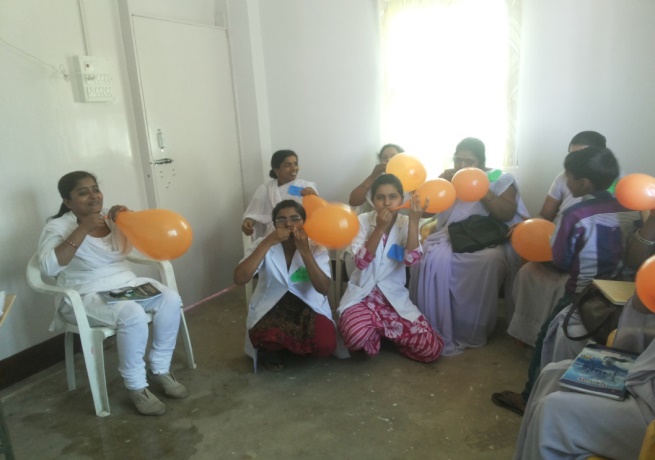 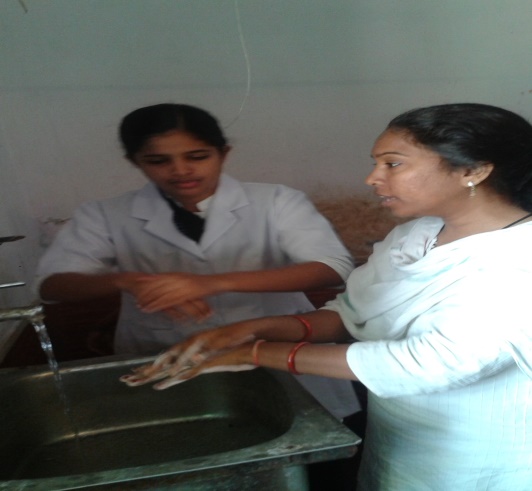 6
Simulation Video -PPH
2
Pre-requisites
Selection and facility preparedness
Pre-training preparations
Selection based on criteria by the district authority.
Complementary quality improvement interventions in facilities :
 Gap Analysis
Supporting the hospital authority to plan the budget
Infrastructure strengthening
Ensuring the availability and accessibility to supplies
A well planned flexible curriculum with learning goals for each week and month.
Lesson plans for all the topics in the curriculum
Simpacks for all the complication-based simulations
Activity plans
Mannequins for demonstration
Video library – GOI, WHO, UNICEF etc
English videos dubbed in Hindi for better understanding of mentees.
Video camera for recording simulations and playback for de-briefing.
Guidelines & protocols Library- GOI, WHO
Modules in Hindi for all the mentees.
7
2
Pre-requisites – Availability of mentors
Training of mentors
2 week long Induction training by experts for all the mentor teams.
1 week of training on Simulation (PRONTO International)
Field exposure for 3 days per facility with a Direct Observation of Delivery checklist to understand gaps in Obstetric Care.
Week long Clinical  Practicum in labour rooms of  reputed hospitals of Bihar.
Refresher training
Mentor retention
Appointment of mentors
Decent Salary
Comfortable Stay at the district head quarters with proper security
Appropriate Transportation system
Flexible Curriculum
Supportive Supervision
Stringent selection process
B.Sc Nurses as Nurse Mentors
M.Sc Nurses as Master Mentors
8
2
Timeline
Pilot Phase
2012
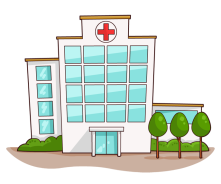 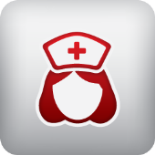 80 facilities
551 Nurses
32
48
207
380
Phase 1:
Grade A- 60
ANM- 147
Phase 2: Grade A-147
ANM- 233
Phase 2:             
39 BEmONC & 
9 CEmONC Centres
Phase 1: BEmONC
8 Districts
2014
9
2
MNMT results – Labor room reorganization
Before
In Process
After
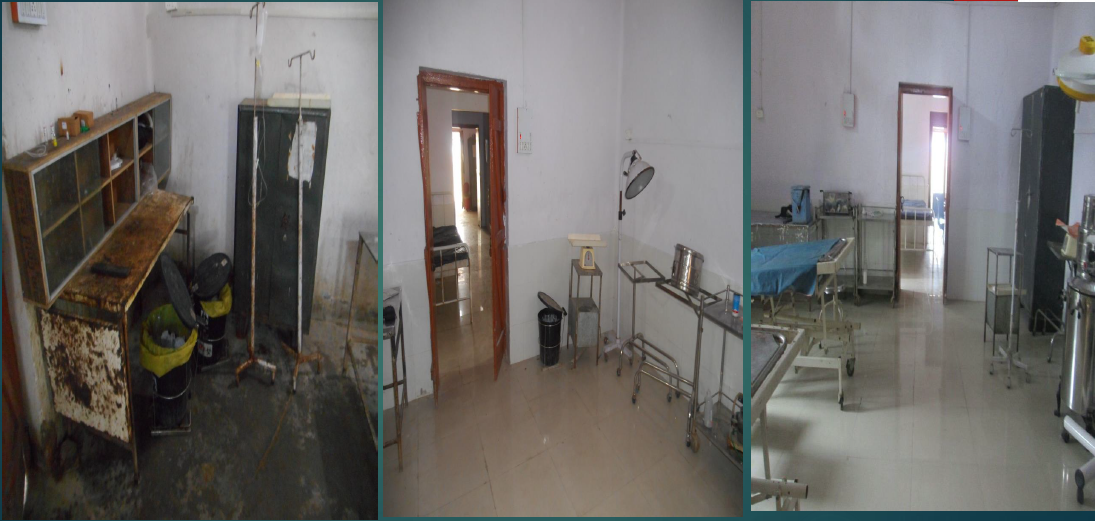 10
2
MNM Pilot results
**Based on independent observations of 600+ deliveries after pilot phase of AMANAT
11
3
Key Takeaways from the pilots were used to scale up the program
12
3
Monitoring Mechanism : Facility Information System
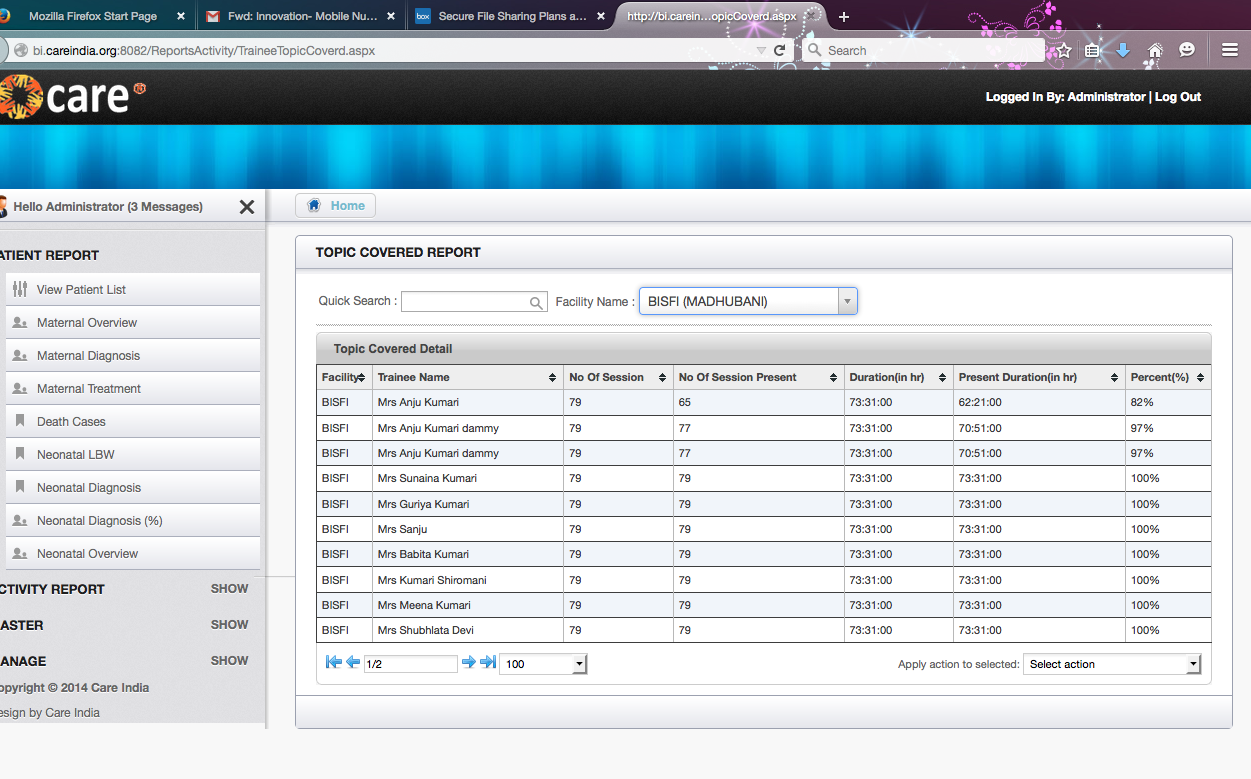 Training details including the topics taught, nurses attended and methodology used
Clinical Log to track appropriate treatment and change in management over time
13
3
Scale up plan
2015
Scale up
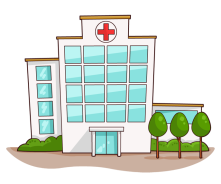 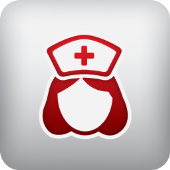 State wide roll out- 38 districts
376 facilities
 (320 BEmONC & 56 CEmONC Centres)
~2750 Nurses
2016-17
14
Go to the people.
Live with them.
Learn from them.
Love them.
Start with what they know.
Build with what they have.
But with the best leaders,
When the work is done,
The task accomplished,
The people will say
‘We have done this ourselves’.

- Lao-tse in 7th century B.C.
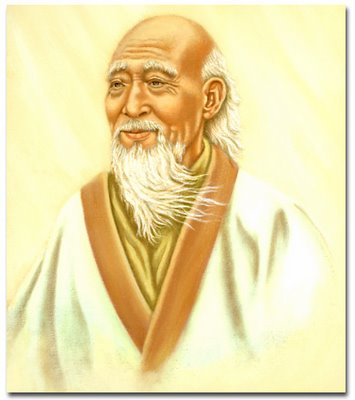 THANKS
15